REDRESS
The Big Question is…
How do you apologize after you make a mistake?

What is the right kind of apology
An Appropriate Apology
It took many years, but   the Canadian   Government realized   they made a mistake
Today, you will learn   how they made an   apology to Japanese   Canadians.
You will decide for    yourself whether or    not it was the right    kind of apology
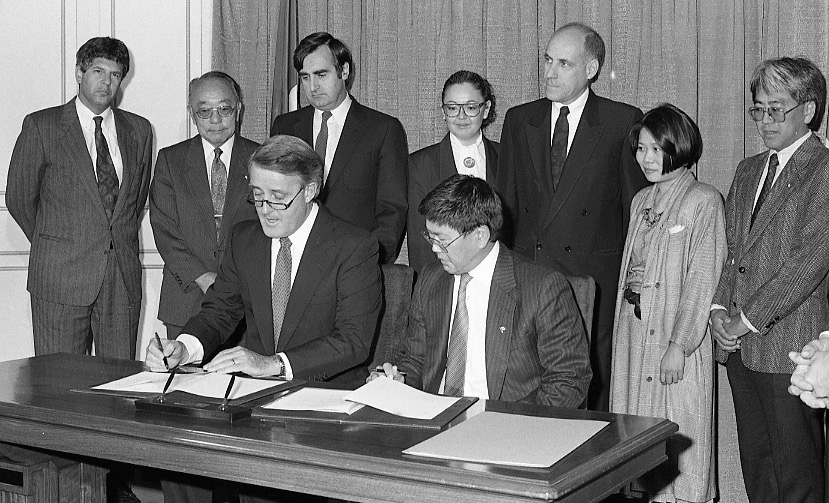 But first, your assignment...
In groups you will be given a situation
Your group will decide if an apology is necessary or not, and should be able to explain why or why not.
Your group will then put on a 1 minute skit about how you would effectively deal with this situation and be ready to share it with the whole class.
Now, let’s find out how the government apologized to Japanese Canadians.

But first, to review...
Internment
22,000 men, women and children were sent to internment camps because they were Japanese Canadians
Discrimination & Racism
In the Fair/Unfair game you learned: you should not be treated differently because of how you look or where you come from.
Racism
Canada vs. Canadians 
Most Japanese Canadians who were sent to internment camps were Canadian citizens
Canadians turned on their own people because of racism
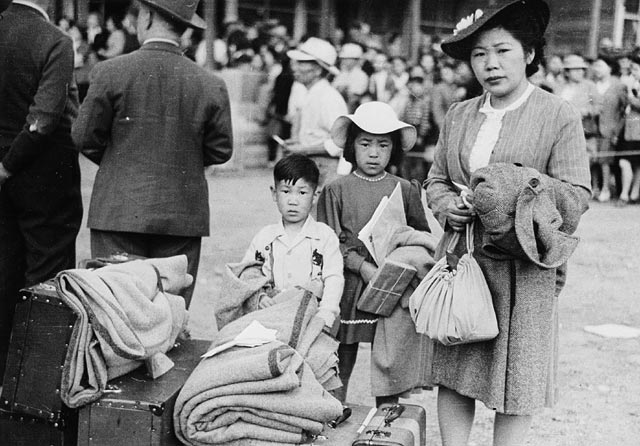 22,000 men, women and children were sent to internment camps because they were Japanese Canadians
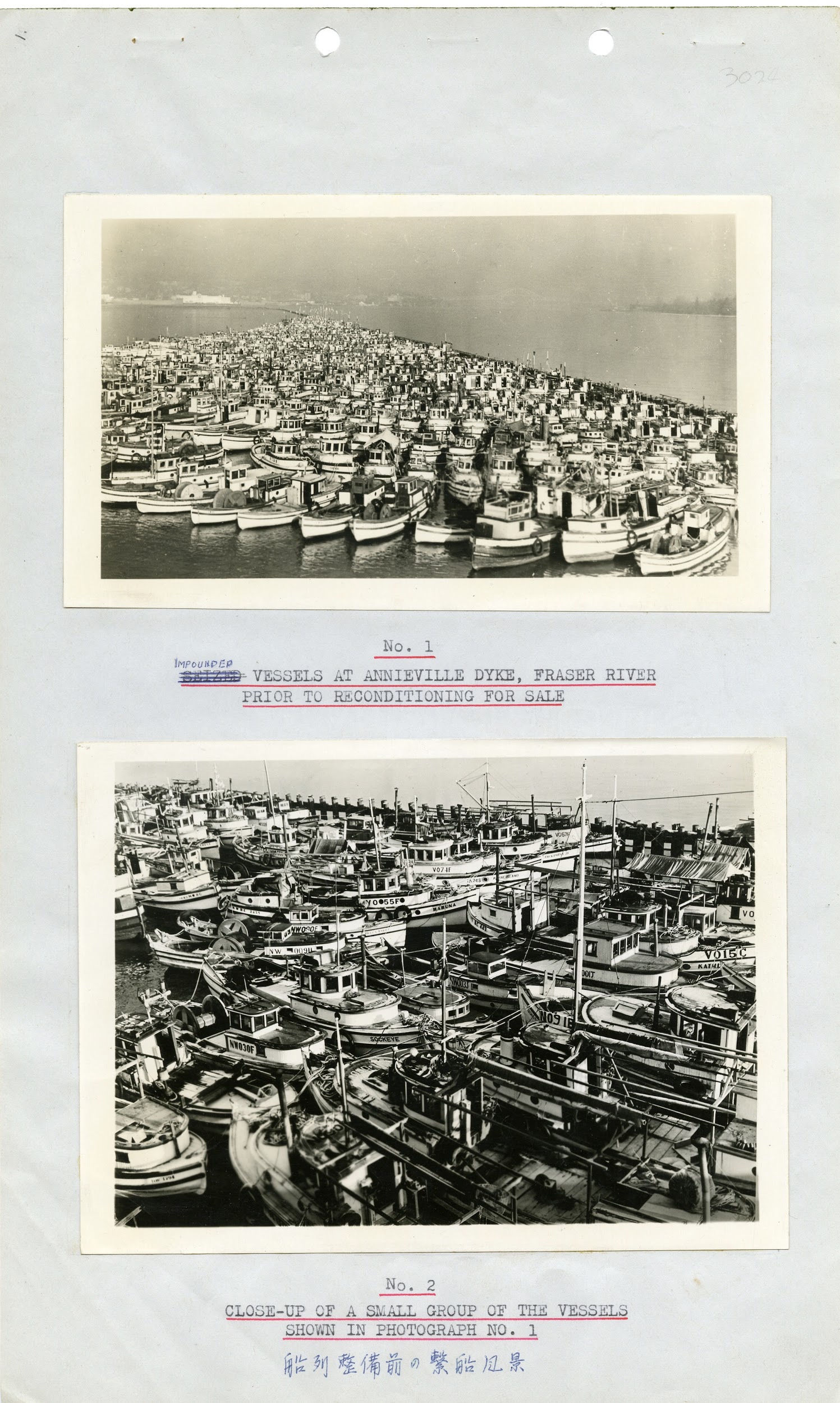 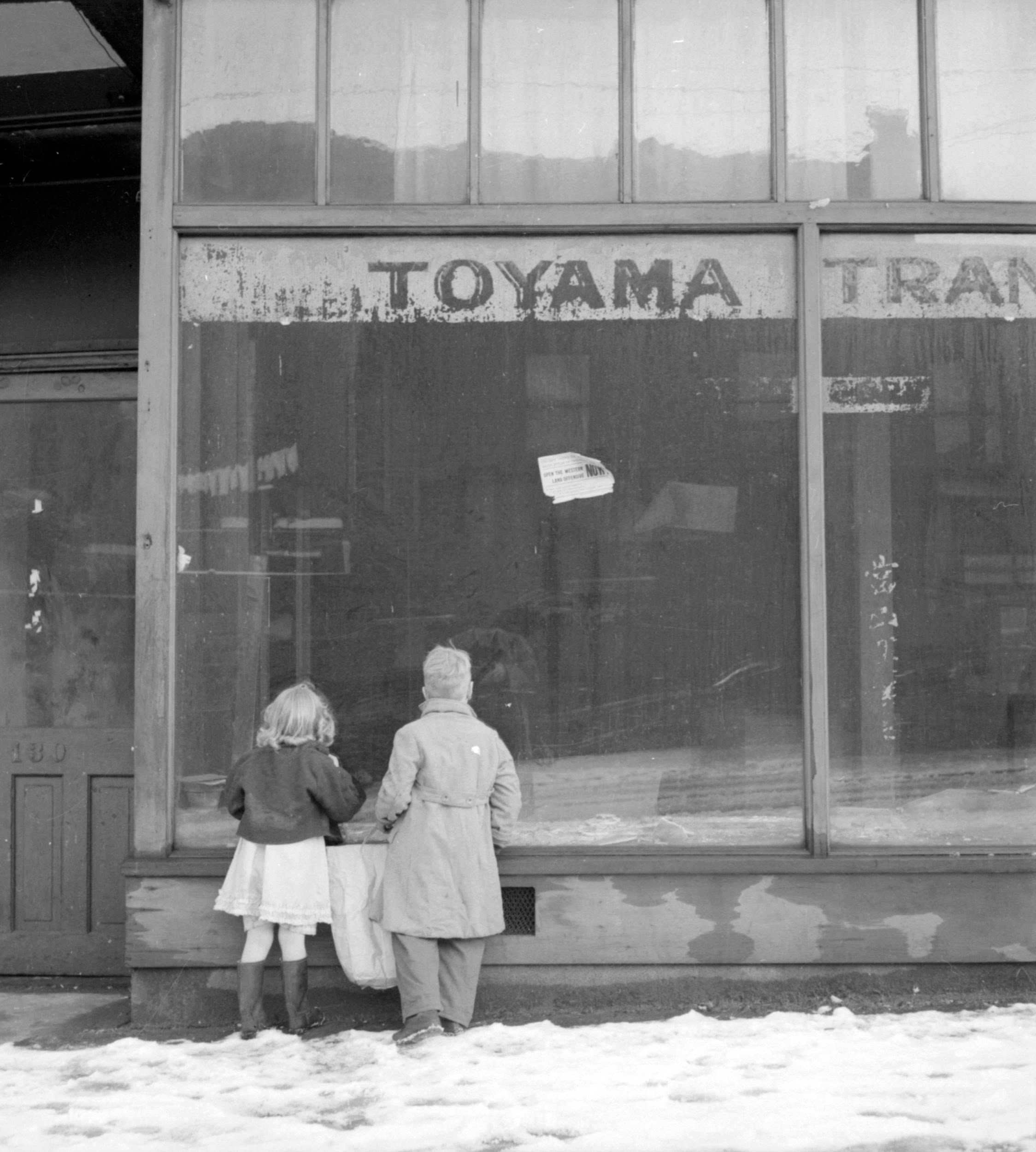 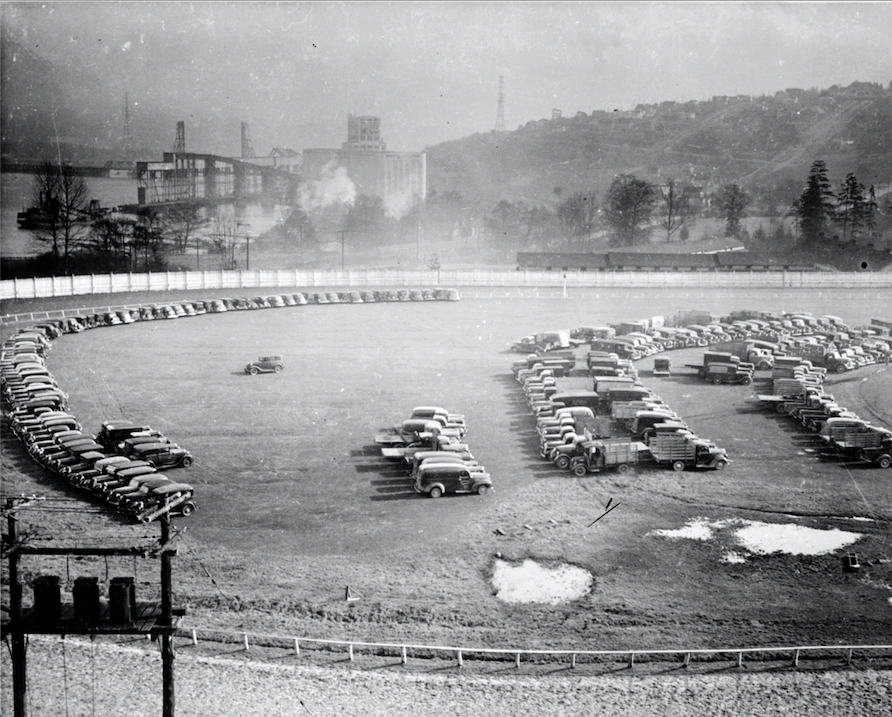 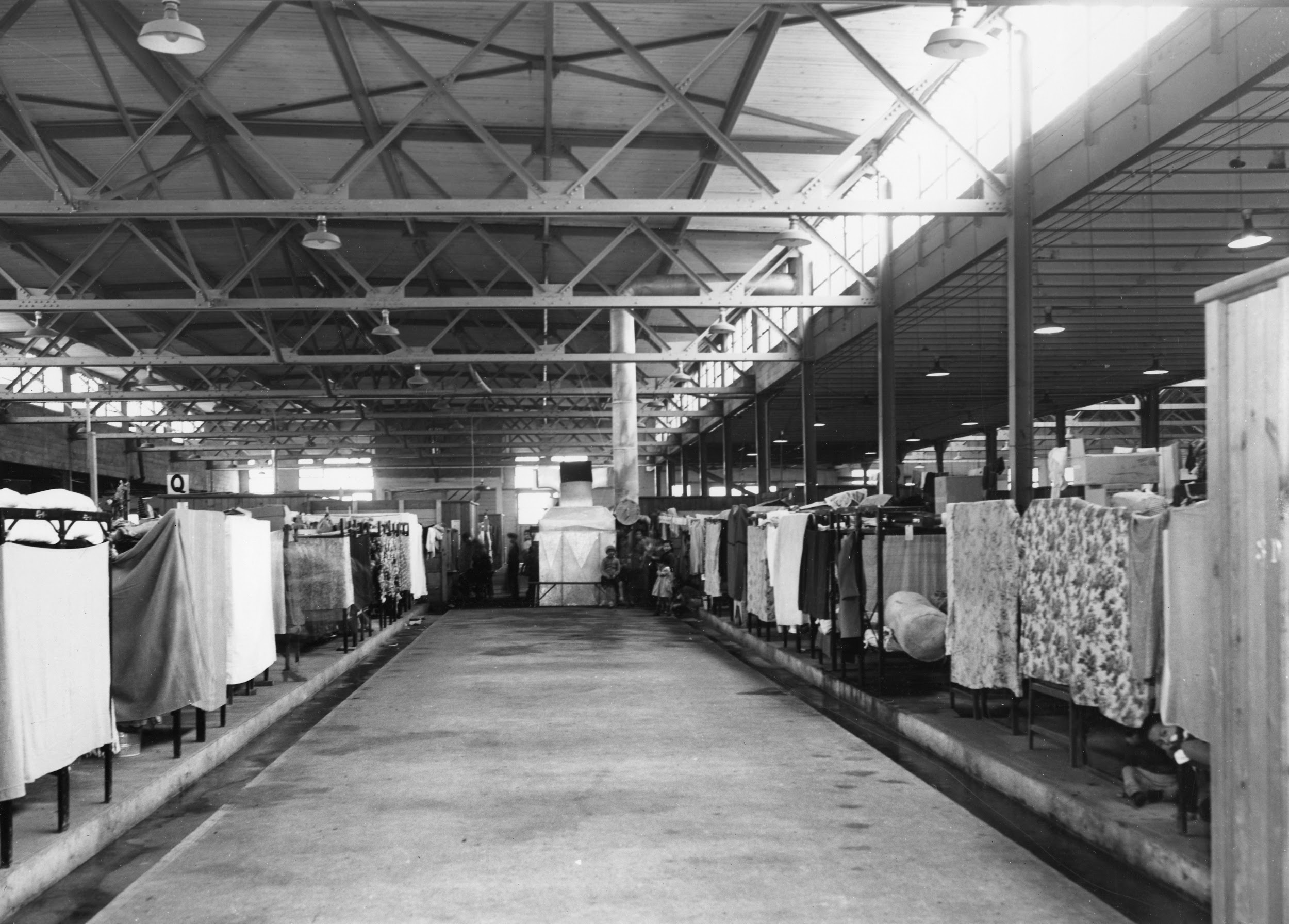 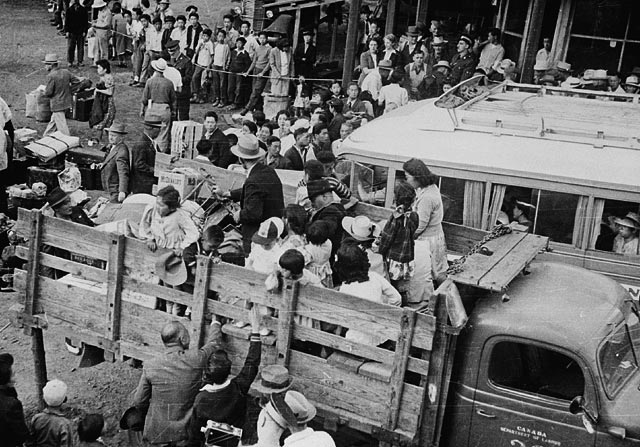 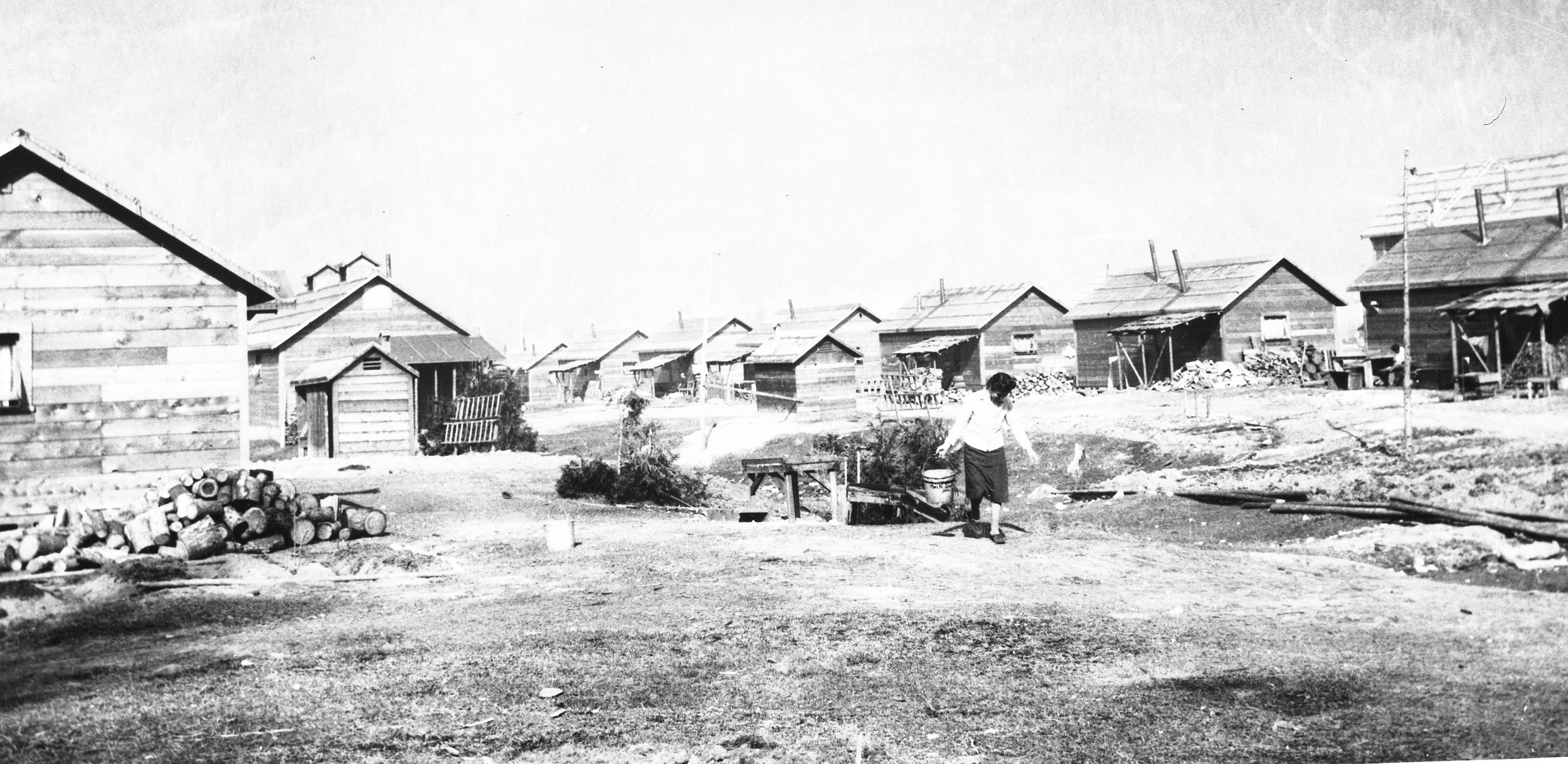 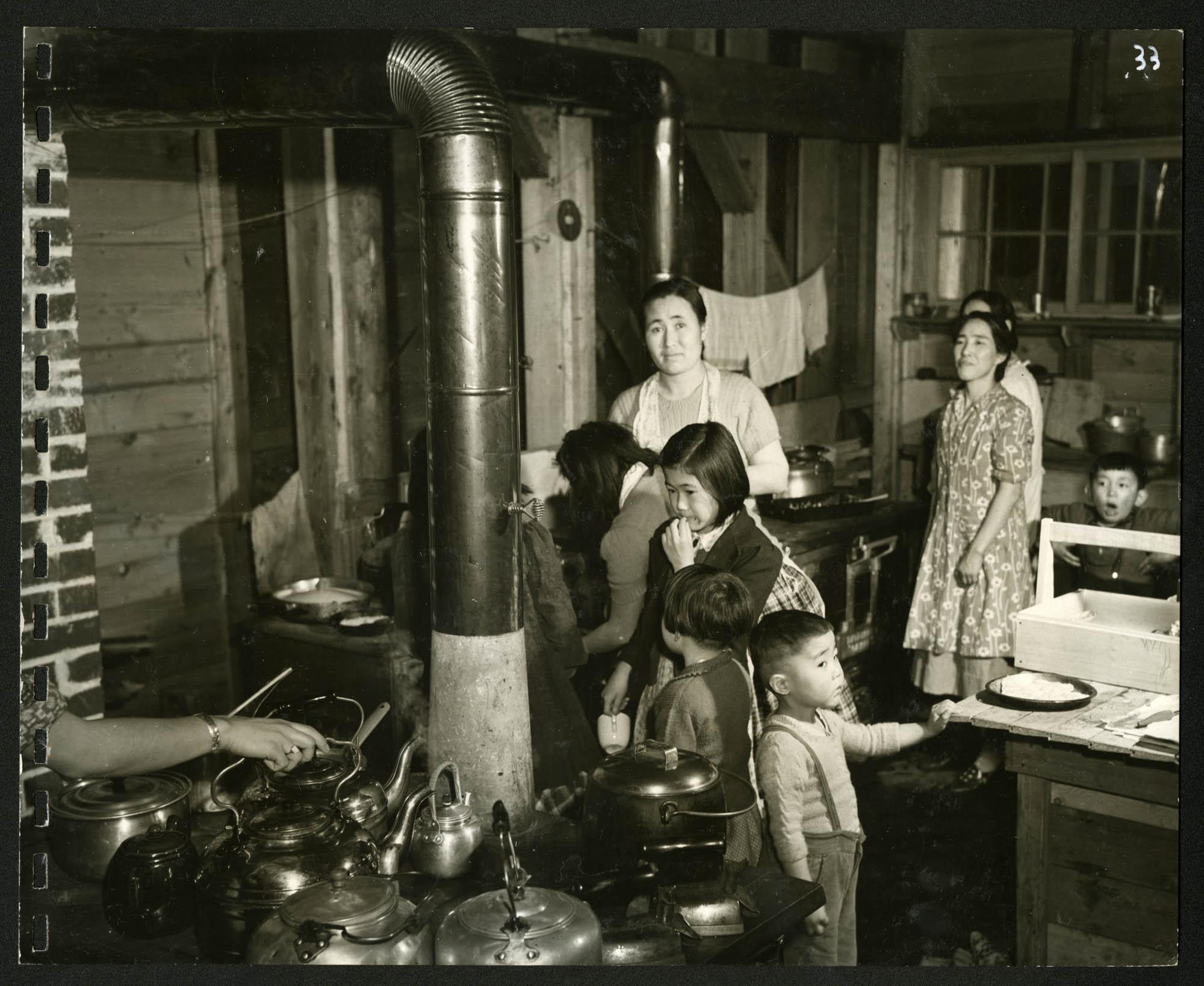 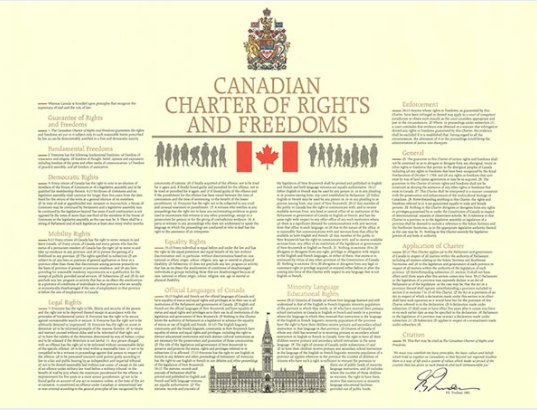 Now we have the Canadian Charter of Rights and Freedoms to protect us.
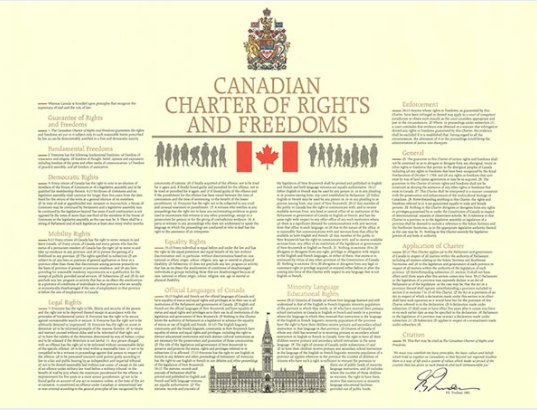 It did not exist during World War II.
If it did, Japanese Canadians may have been protected
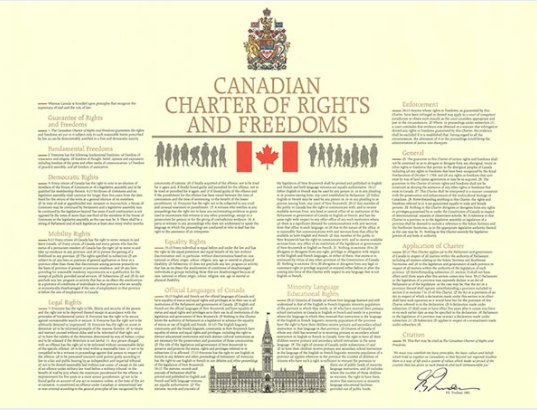 Japanese Canadians were not allowed to move freely. They were forced out of their homes and were not allowed to be on the coast of BC.
MOBILITY RIGHTS
Even when the war ended, Japanese Canadians were given the choice, move out of BC or move “back” to Japan. Again, Japanese Canadians had to start over with almost nothing
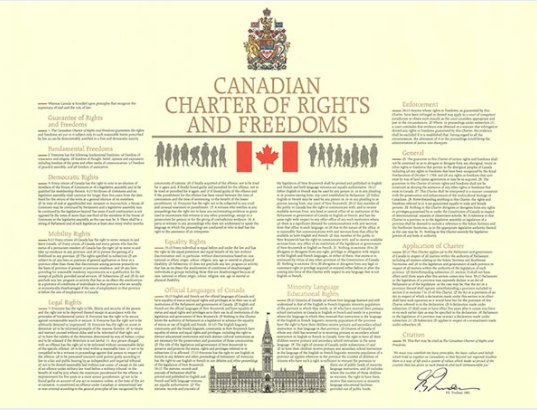 Japanese Canadians were not treated fairly by the law.
They had no trial, no lawyers to defend them, and were not thought to be innocent until PROVEN guilty
Their homes, cars, property and business were sold without permission. 

The money was used by the government to pay for the Japanese Canadian’s own stay in the prison camps
LEGAL RIGHTS
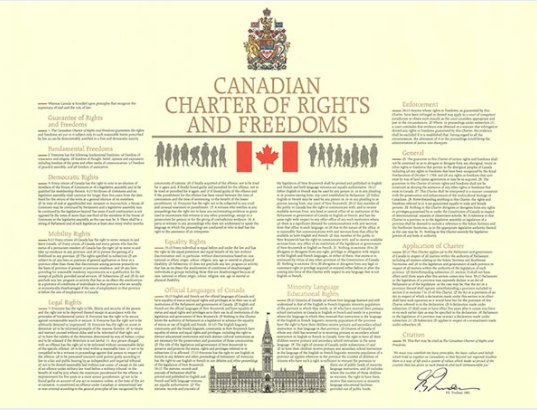 Japanese Canadians were not treated the same as all Canadians.
They were imprisoned because their families were from Japan.

Italian Canadians and German Canadians were not treated the same way either.
EQUALITY RIGHTS
How did the Canadian Government Apologize?
In 1988
PM Brian Mulroney, in Parliament and on national TV, apologized to Japanese Canadians for their treatment during WWII.
Admitted Canada made a mistake.
Promised it would never happen again.
Awarded each surviving Japanese Canadian $21,000
What do you think…
… was it the right kind of apology?
The apology was symbolic.
Most Japanese Canadians were satisfied.